Silent consonants wr/gn/kn
Spelling
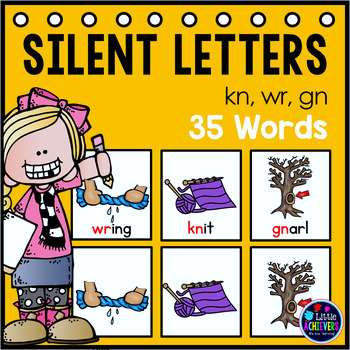 Objective:
To be able o read and identify words with the silent letters.
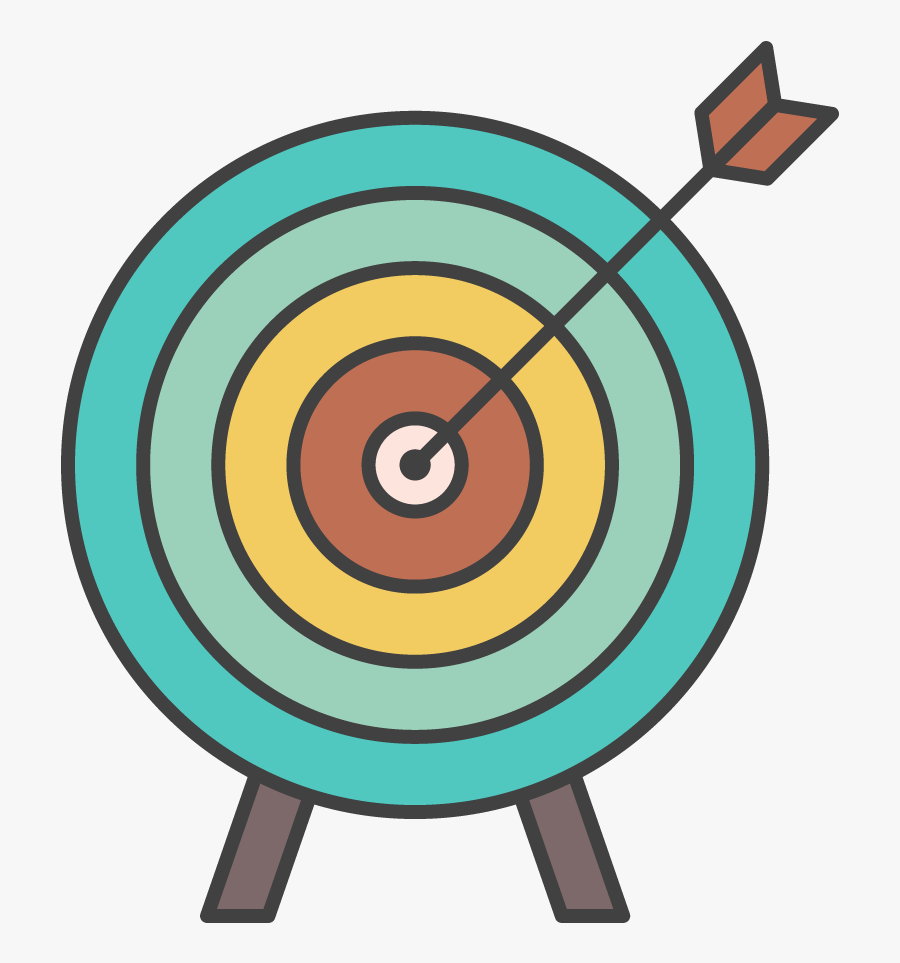 Let’s watch a video about silent letters.
Silent Letters for Kids | Reading & Pronunciation | Kids Academy - YouTube
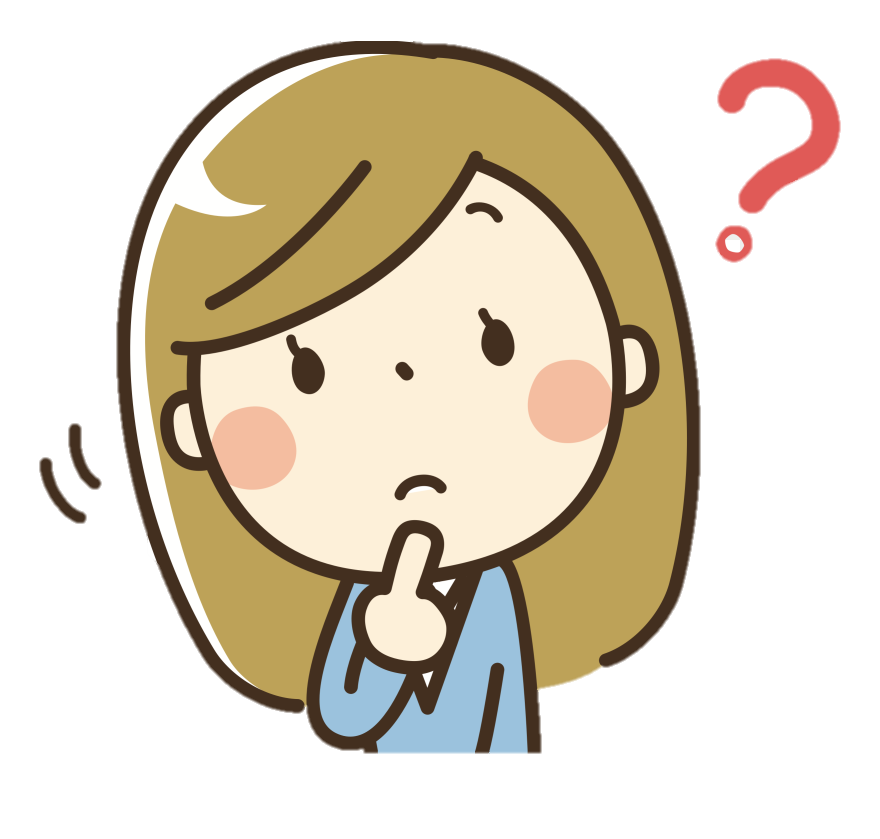 What is silent letter?
A silent letter is a letter that we write but we do not pronounce it when we read out loud!
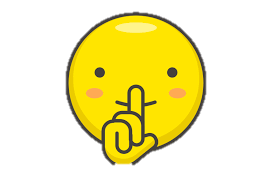 First, let’s take a look at this word, do you notice anything strange about it?
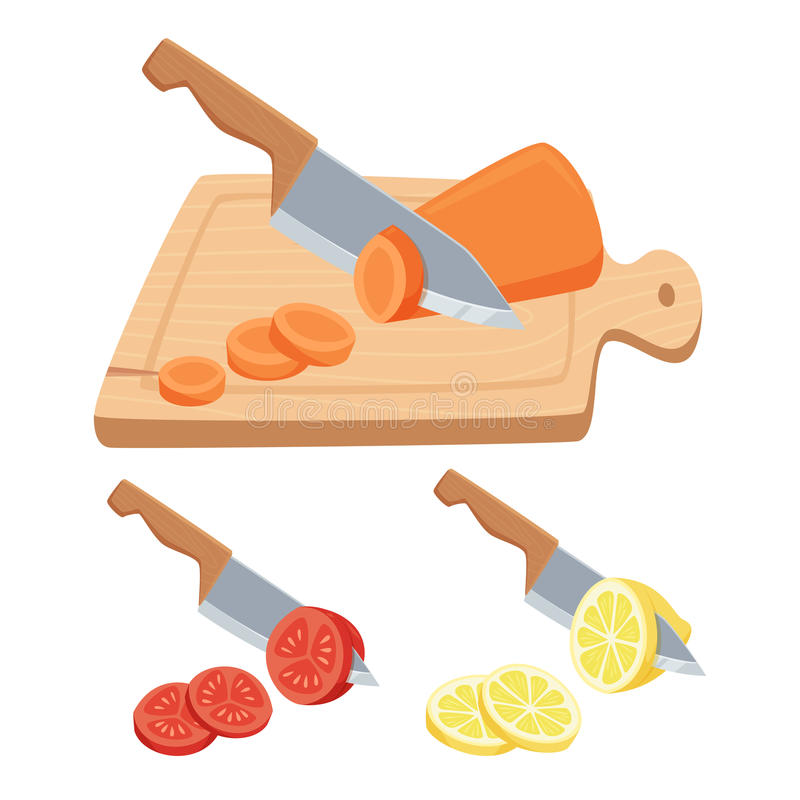 Knife
Usually we begin figuring out a word by looking at the beginning letter but that doesn't work here, this word breaks the rules it is a jail word words like this with a silent letter can be tricky let's look at some more rule breakers.
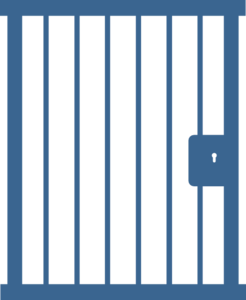 There are a lot of silent letters but for now we will be talking about 3 letters that are silent
The silent /k/
The silent /w/
The silent /g/
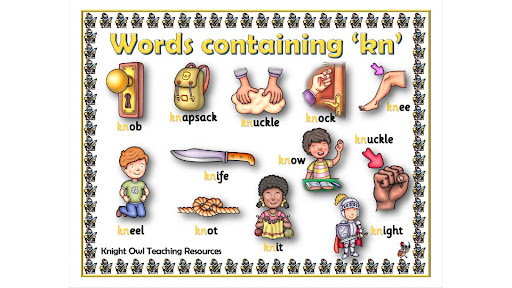 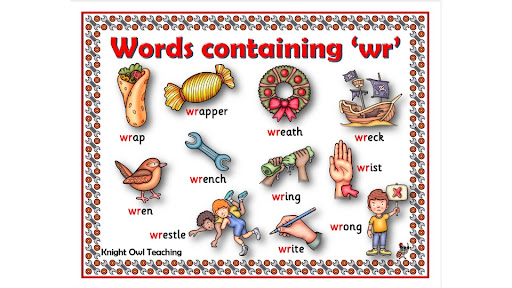 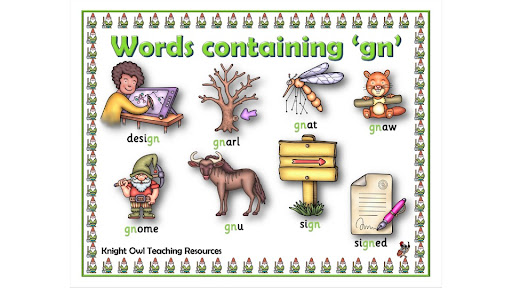 When is the K silent ?
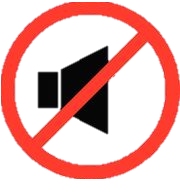 If an there is a /k/ before the /n/  , it is a silent k meaning we do not pronounce it

Examples : 
knife 
knot 
know
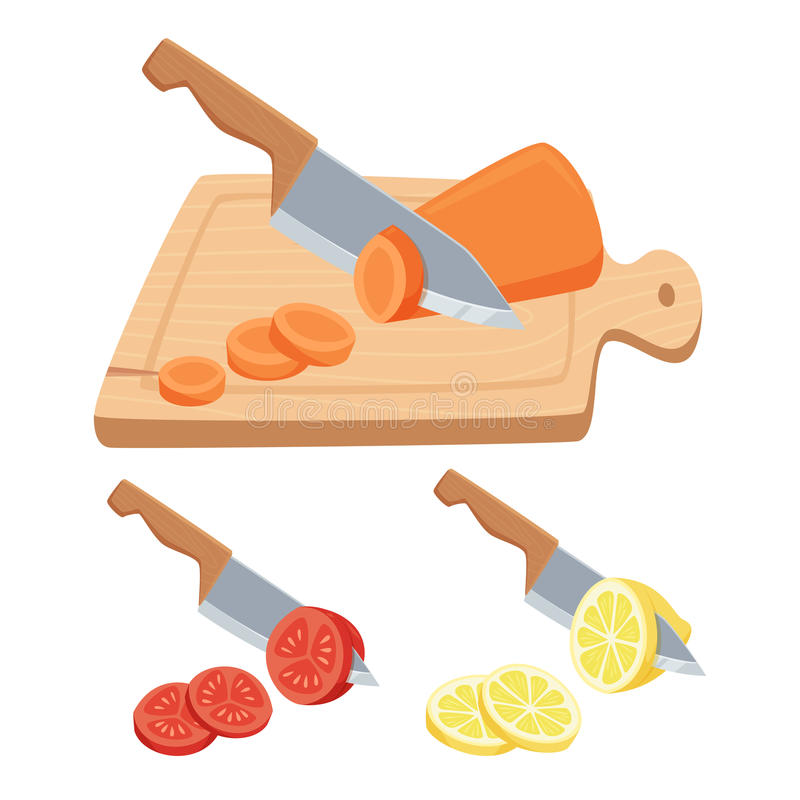 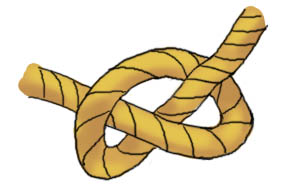 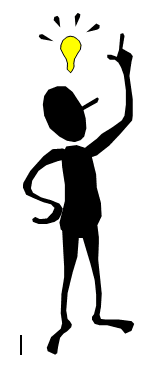 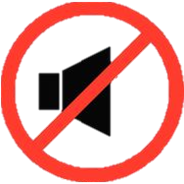 When is the w silent?
If there is a /r/ before the /w/ , it a silent /w/ , meaning we do not pronounce it. 


Examples : 
wreath
wrap
write
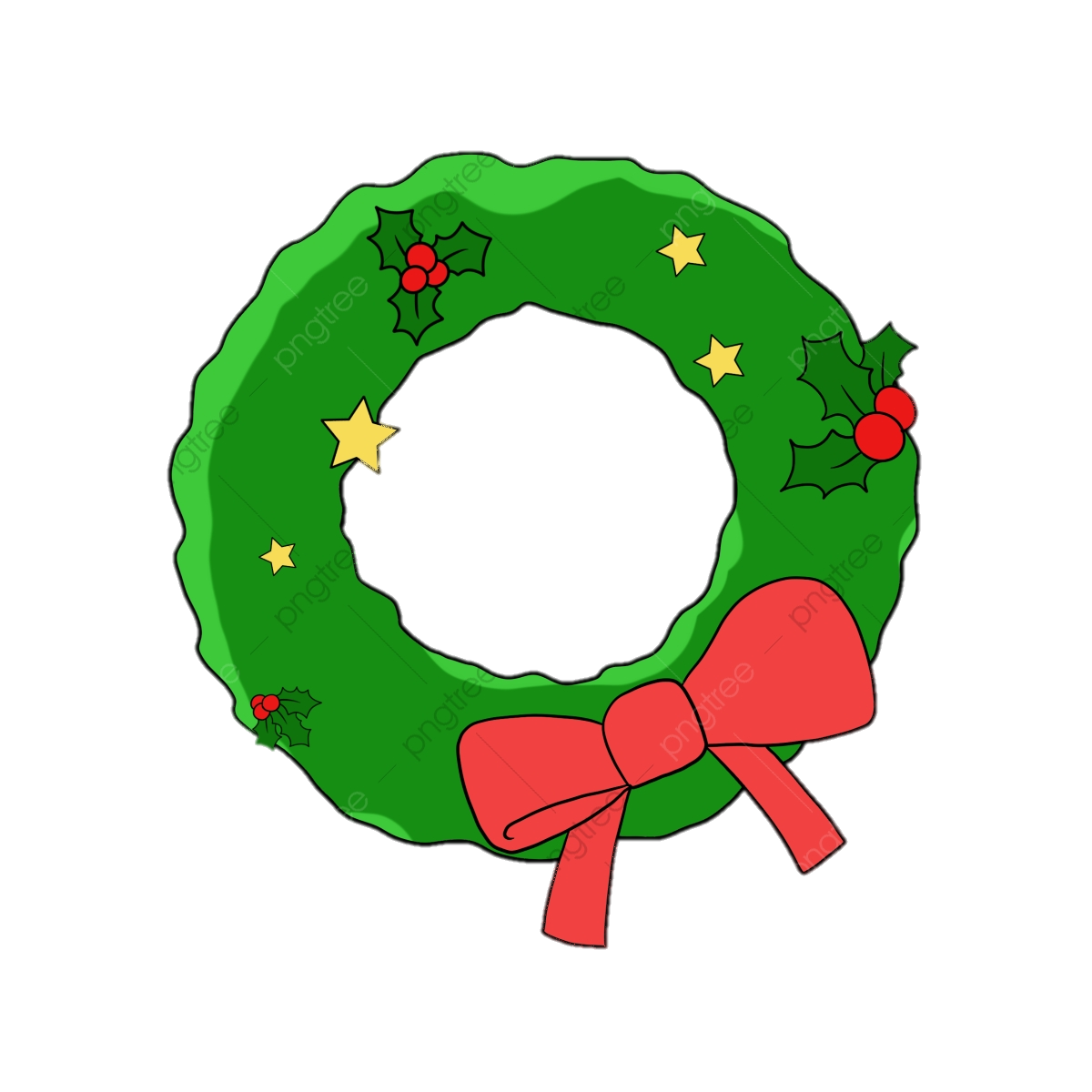 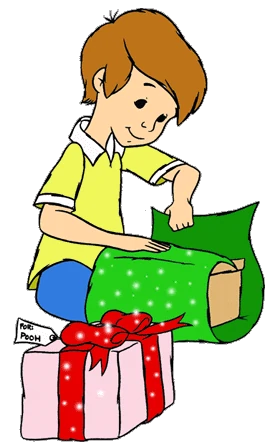 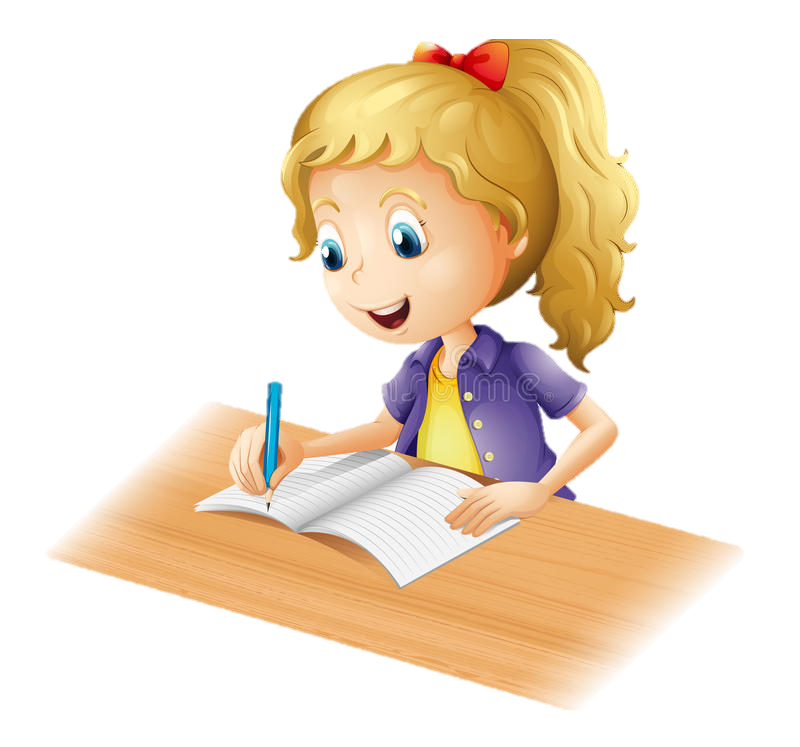 When is the g silent?
If there is a /n/ before the /g/ , it a silent /g/, meaning we do not pronounce it. 

Examples : 
gnome
gnaw
sign
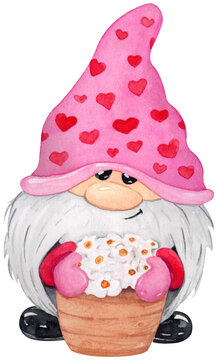 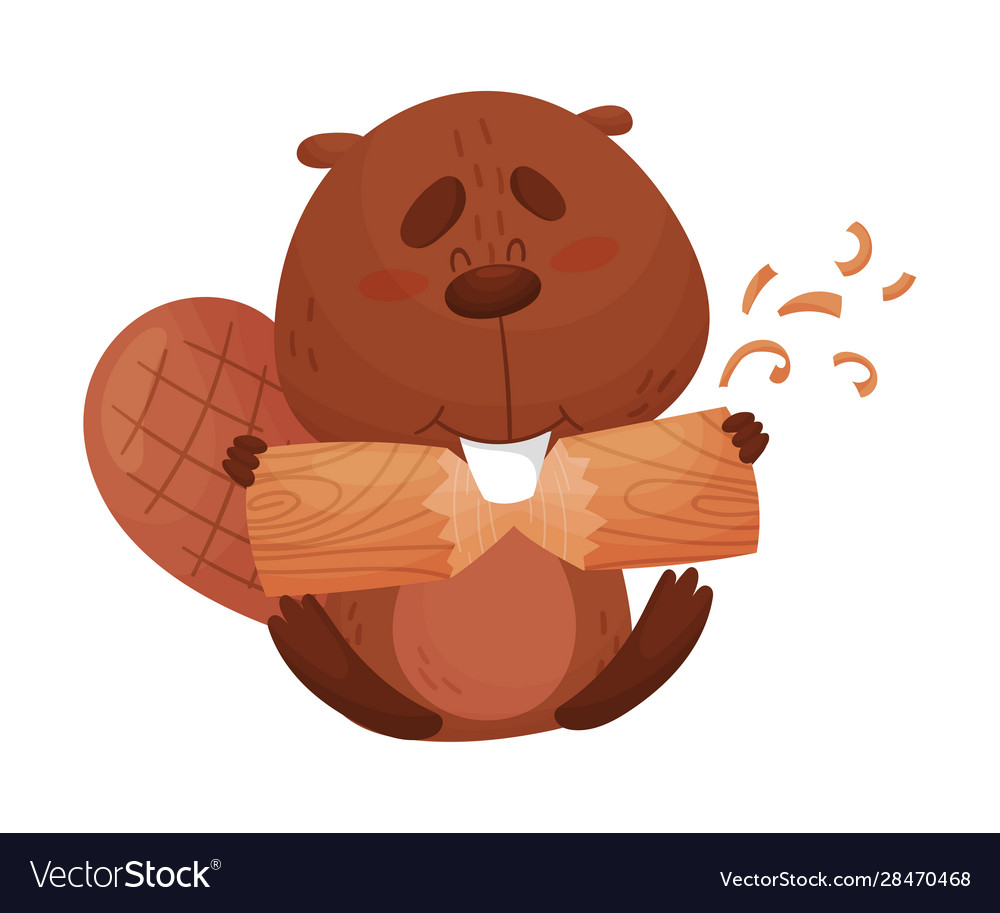 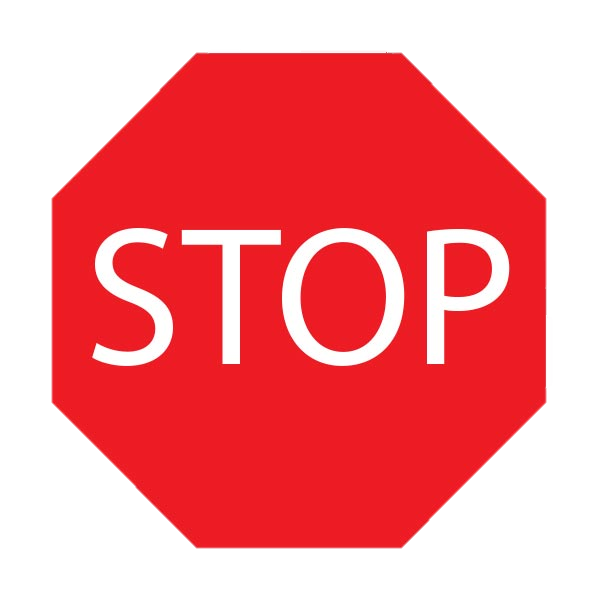